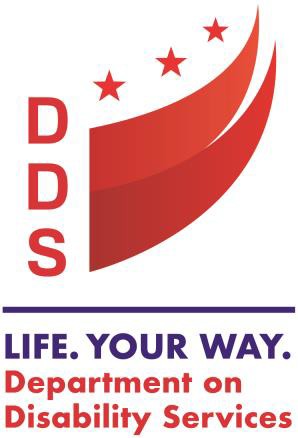 Racial Equity Initiative
DDS Pilot Cohort Overview

October 2022
1
Racial Equity Initiative
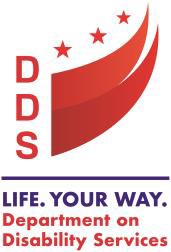 Session Goals

Discuss Background and Context for the District-Wide Racial Equity Initiative 

Provide update on current Racial Equity Efforts at DDS

Discuss Four Key Goal and Outcome Areas

Collect Feedback via virtual Whiteboard (during and after meeting)
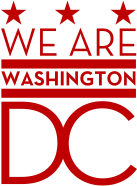 2
Racial Equity Initiative
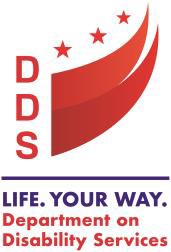 Data Informed Discussion

Racial-Ethnic Disparities in Educational Attainment Among Adults with Intellectual Disability1
	
Educational attainment among all adults with intellectual disability (ID) has increased but increases have varied by racial-ethnic group.

Across all birth cohorts, Black adults with ID had the lowest probability of attaining a high school    degree or more.

The Intersectionality of Ethnicity/race and Intellectual and  Developmental Disabilities: Impact on Health Profiles, Service Access and Mortality2

People from Black Asian and Minority Ethnic (BAME) groups are experiencing more severe forms of COVID-19 and dying at higher rates than their white counterparts. 

One critical actionable item was described as “tackling lack of cultural relevance in services and institutionalized racism” as this is “long overdue and the international scientific and professional community in intellectual disabilities must redress those obstacles”


NASDDDS hosted a series of sessions as part of the Equity, Diversity and Inclusion: State Round Table Series 3
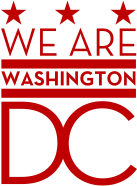 3
Racial Equity Initiative
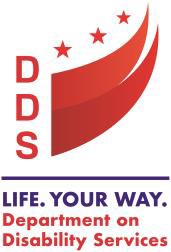 Background and Context

The Office of Racial Equity (ORE) within the Office of the City Administrator (OCA) was established by Mayor Bowser in 2021

The Office carries forward the implementation of the Racial Equity Achieves Results “REACH Act”4

The Office is charged with developing an infrastructure to ensure policy decisions and District programs are evaluated through a racial equity lens

The Act also requires the Mayor (via agencies) to include racial equity- related performance measures in the development of agency annual performance plans and an evaluation of the use of racial equity tools in annual performance accountability reports
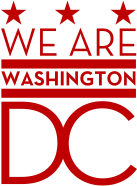 4
Racial Equity Initiative
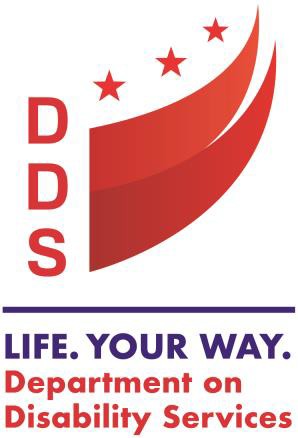 Office of Racial Equity (ORE) Mission Statement:

The Mayor’s Office of Racial Equity (ORE) works in collaboration with District leadership and agencies to apply a racial equity lens across government operations. The office also works to:

Provide leadership, guidance, and technical assistance to District agencies on racial equity to improve the quality of life for Washingtonians.
Promote strategic alignment and coordinate the District’s efforts toward achieving racial equity.
Strengthen external partnerships with local racial and social justice organizations through meaningful community engagement.
Defining Racial Equity5
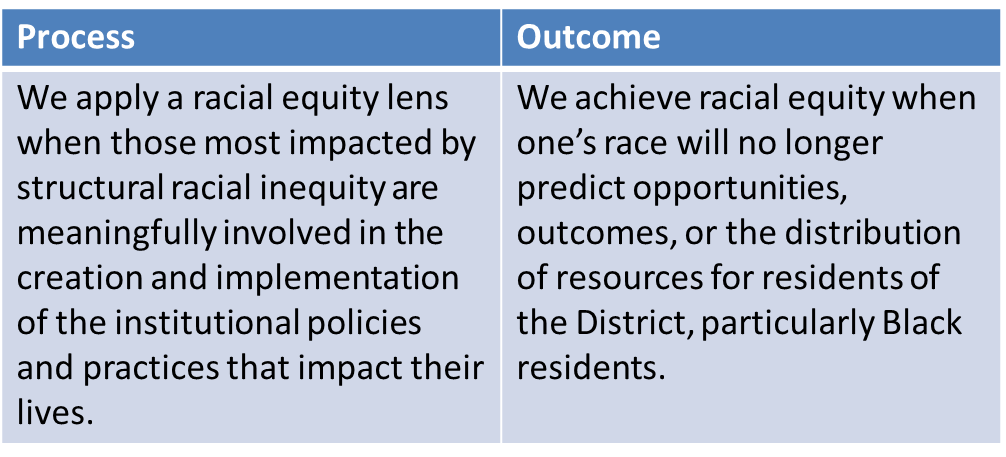 5
Racial Equity Initiative: Federal Level Action
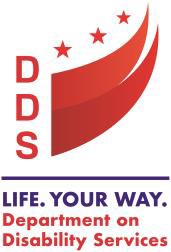 Background and Context

Executive Order 13985 of January 20, 2021: Advancing Racial Equity and Support for Underserved Communities Through the Federal Government6

CMS Developed a Framework for Health Equity where it defines health equity as:	 “…the attainment of the highest level of health for all people, where everyone has a fair and just opportunity to attain their optimal health regardless of race, ethnicity, disability, sexual orientation, gender identity, socioeconomic status, geography, preferred language, or other factors that affect access to care and health outcomes…”
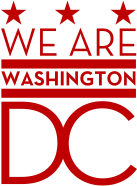 6
Racial Equity Initiative: Federal Level Action
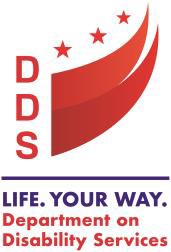 Background and Context
HCBS Quality Measure Set was informed by the CMS Framework for Health Equity as it aligns within the 5 key priority areas:

Priority 1: Expand the Collection, Reporting, and Analysis of Standardized Data
Priority 2: Assess Causes of Disparities Within CMS Programs, and Address Inequities in Policies and Operations to Close Gaps
Priority 3: Build Capacity of Health Care Organizations and the Workforce to Reduce Health and Health Care Disparities
Priority 4: Advance Language Access, Health Literacy, and the Provision of Culturally Tailored Services
Priority 5: Increase All Forms of Accessibility to Health Care Services and Coverage
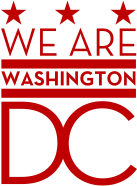 7
Racial Equity Initiative
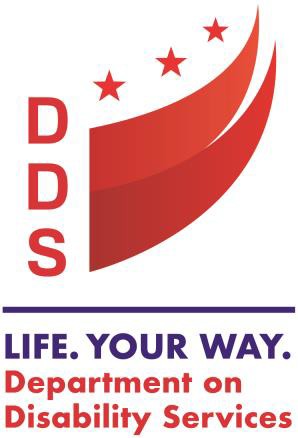 Vision Statement:

The Department on Disability Services believes in the power of Inclusion for All. Through person-centered practices and a race and racial inequity perspective  aimed at developing programs, initiatives and provider networks that meet all service and cultural needs of a person, strides are consistently made allowing for equal access that leads to equal progress for .

DDS Racial Equity Strategic Initiative:

With a focus on the equity in service availability and outcomes made available to D.C. Residents through the passing of the Racial Equity Achieves Results Act, DDS will continue to ensure that all aspects of the service delivery system are designed and implemented in ways that allow for equality amongst all those seeking services.  In FY23, DDS will develop the agency-specific Racial Equity Action Plan (REAP) which will identify specific goals with target outcomes relating to this initiative.
8
Racial Equity Initiative
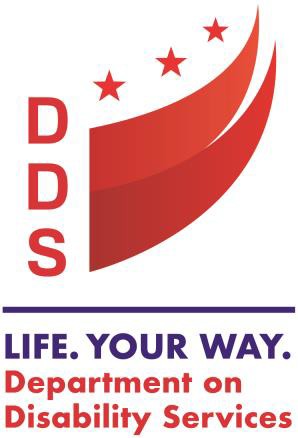 Inaugural Racial Equity Pilot Cohort

The Office of Racial Equity (ORE) identified DDS as one of the
agencies that will consistently engage with ORE while:
Piloting racial equity tools;
Completing a departmental assessment of racial equity; and
Developing a Racial Equity Action Plan (operationalizing
change).

The goal of having all agencies implementing best practices to create racially equitable DC, will be addressed using a phased approach.

Racial Equity Action Team
Action teams are responsible for providing leadership, assessing agency policies, procedures, and practices through a racial equity lens, and lead the facilitation of the racial equity action plans.
9
Racial Equity Action Plan: Goals and Outcomes
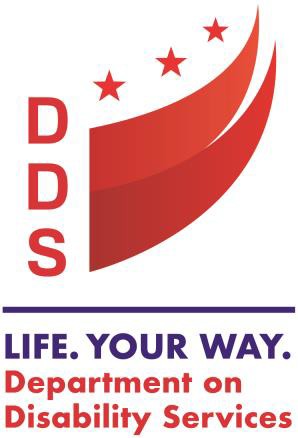 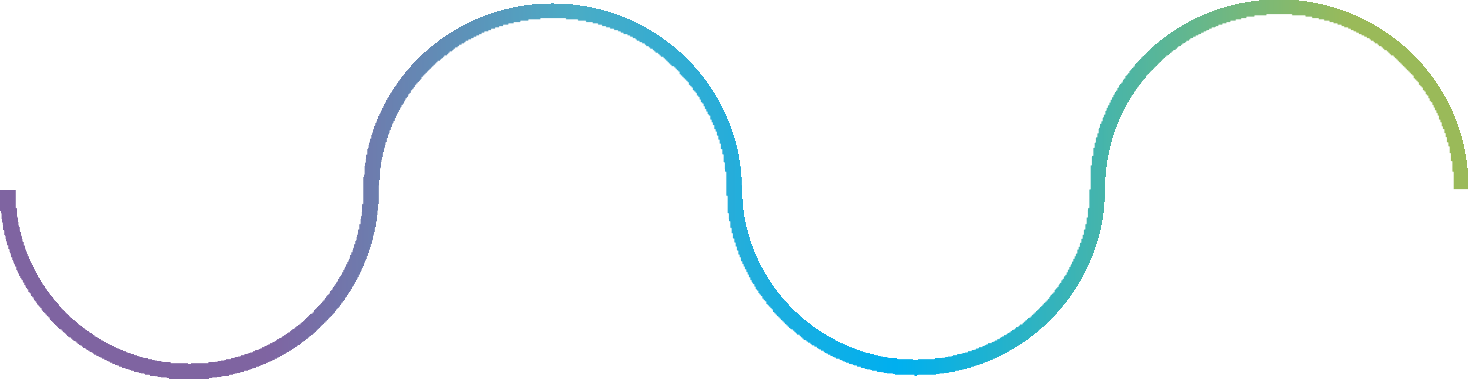 Goal
4
Goal 2
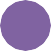 Goal 3
Goal 1
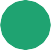 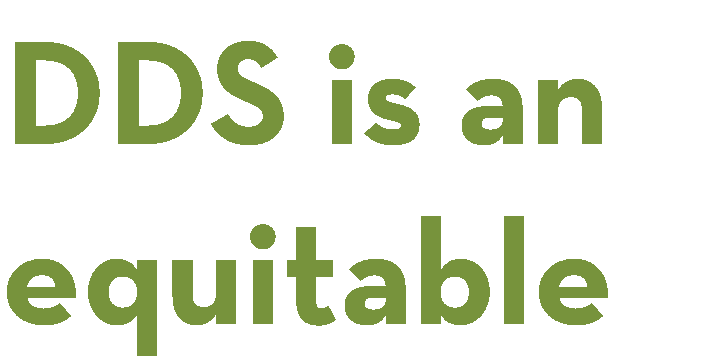 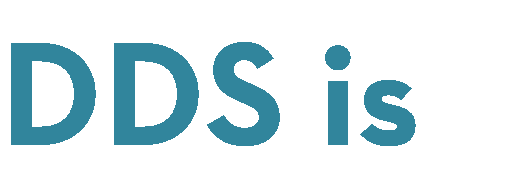 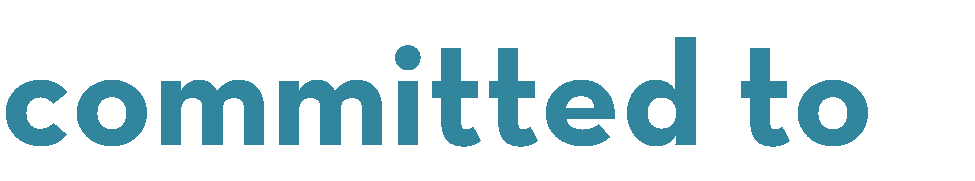 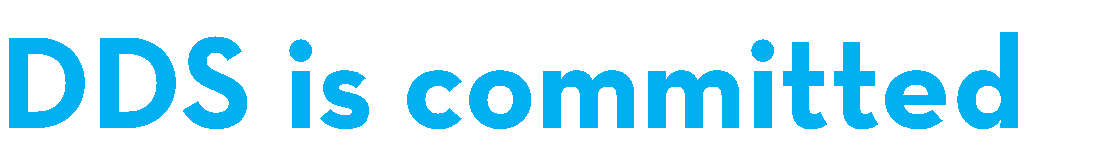 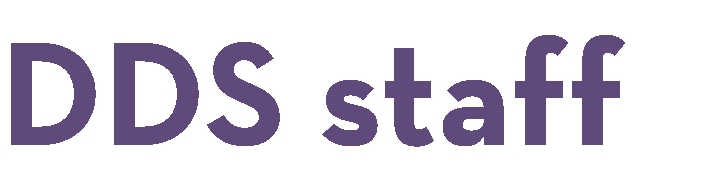 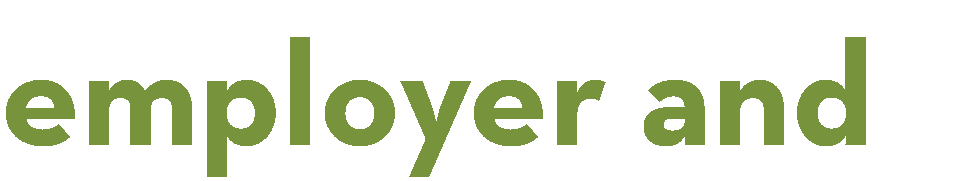 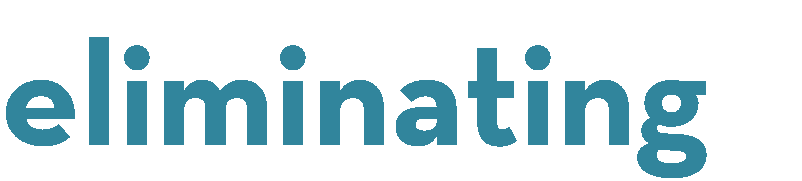 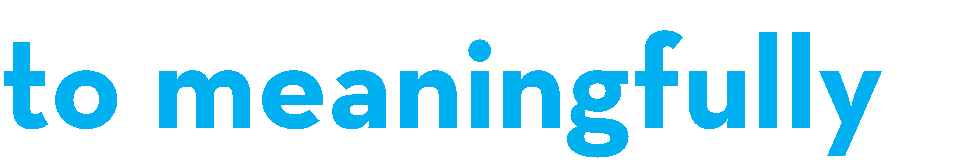 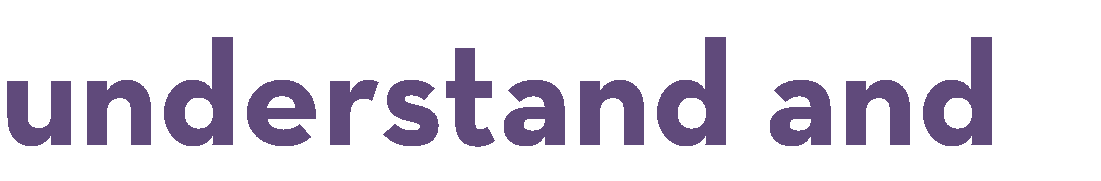 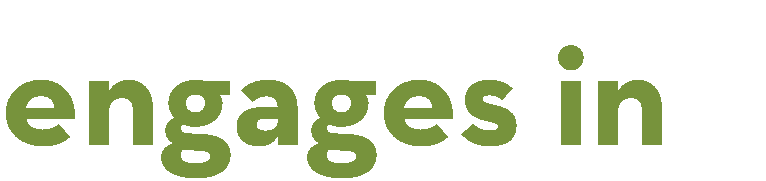 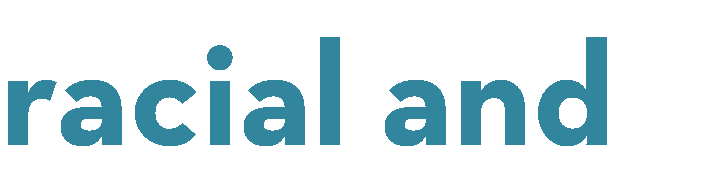 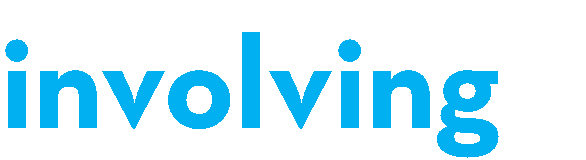 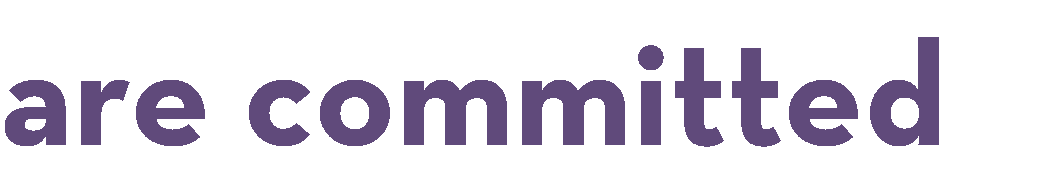 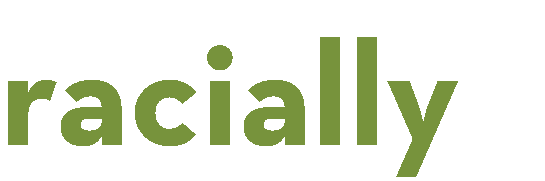 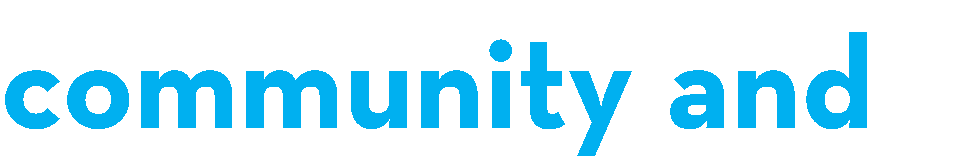 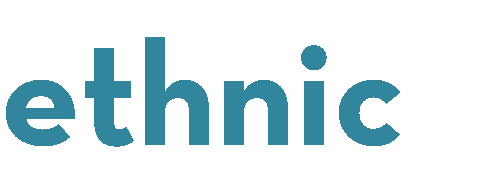 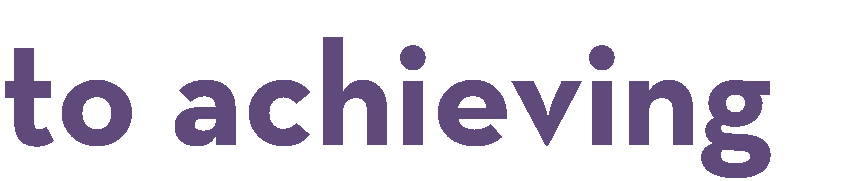 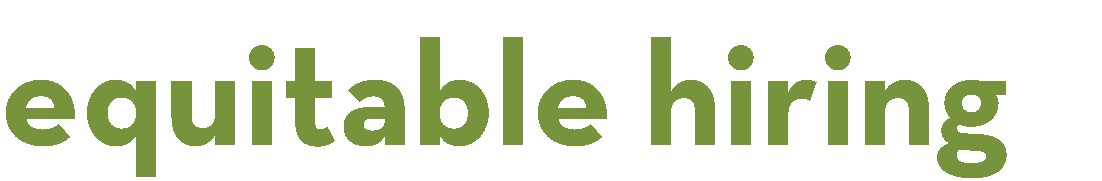 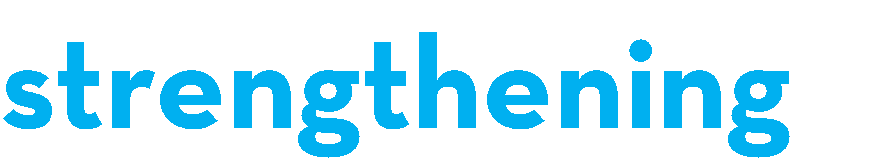 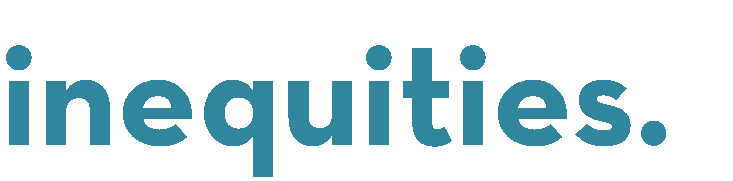 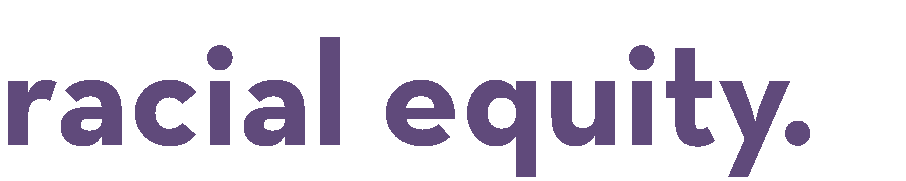 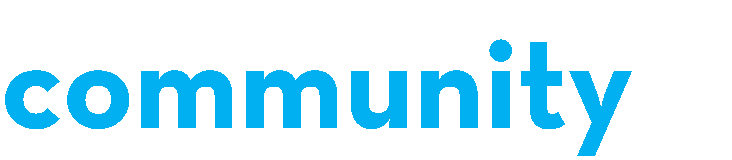 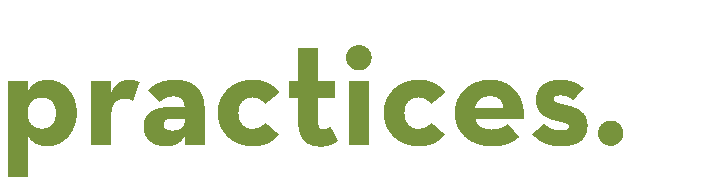 Potential Outcomes: Streamlined focus on equity through Person- Centered Practices and expansion of services and program supports
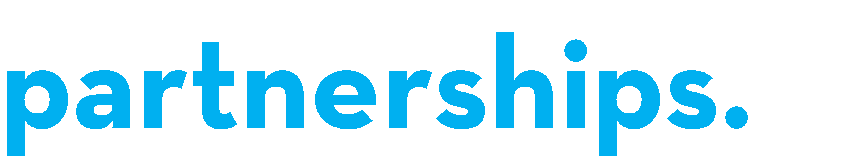 Potential Outcomes: Partnering with DCHR to establish routine data collection and sharing practices
Potential Outcomes: Centered on increasing awareness through training and sharing information
Potential Outcomes: Increasing opportunities for sharing and accessing information
10
Racial Equity Action Plan: Goals and Outcomes
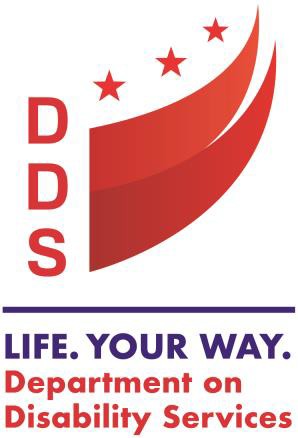 11
Racial Equity Action Plan: Goals and Outcomes
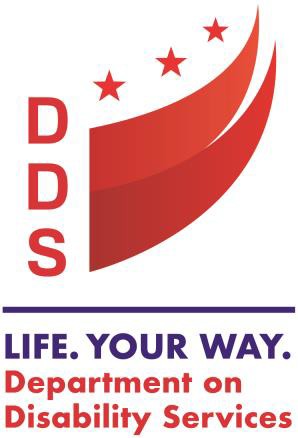 12
Racial Equity Action Plan: Goals and Outcomes
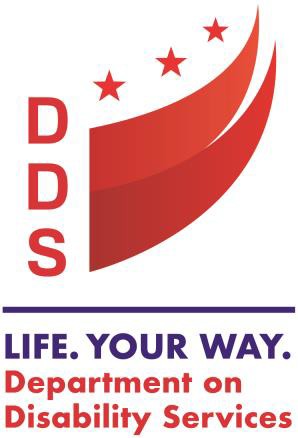 13
Racial Equity Action Plan: Goals and Outcomes
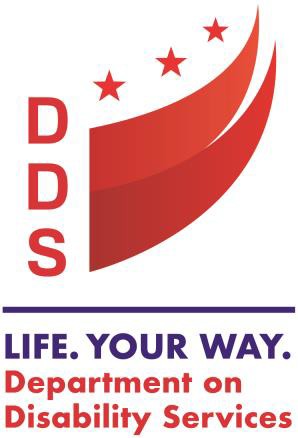 14
Racial Equity Initiative
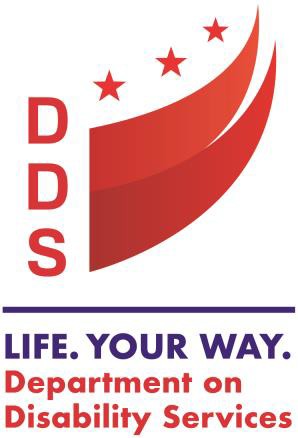 Opportunities for Feedback

IdeaBoardz - Racial Equity Action Plan (REAP) Discussion
Access this link to provide comments and suggestions for the DDS Action Team
15
8
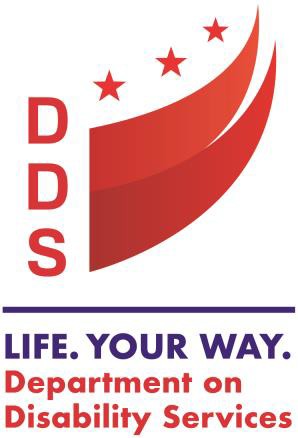 Questions or Comments?
For more information, please contact:

Mark Agosto
mark.agosto@dc.gov

Fikicia Guy fikicia.guy@dc.gov

Kwame King kwame.king@dc.gov

Charlotte Roberts Charlotte.Roberts@dc.gov

Winslow Woodland winslow.woodland@dc.gov


Thank you Action Team Members!
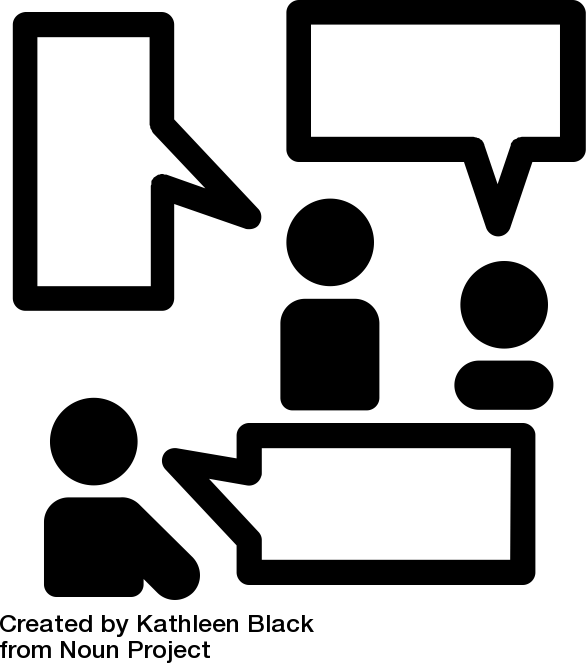 16
8
Resources
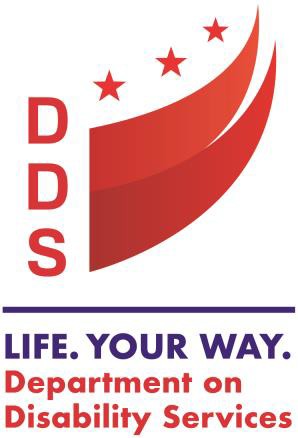 "Racial-Ethnic Disparities in Educational Attainment Among Adults with " by Erin Bisesti (syr.edu)

The Intersectionality of Ethnicity/race and Intellectual and Developmental Disabilities: Impact on H (tandfonline.com)

NASDDDS Equity, Diversity, and Inclusion: State Round Table Series – Nasddds

https://code.dccouncil.us/us/dc/council/acts/23-521#%C2%A7103

What is Racial Equity? | Race Forward

Federal Register :: Advancing Racial Equity and Support for Underserved Communities Through the Federal Government
17